Disjoint Sets
Disjoint Sets
Two sets A and B are said to be disjoint if there are no common elements  i.e., A  B =  .
Example:
	1) S1={1,7,8,9}, S2={2,5,10}, and S3={3,4,6}.
         are three disjoint sets.
We identify a set by choosing a representative element of the set. It doesn’t matter which element we choose, but once chosen, it can’t be changed.

Disjoint set operations:

FIND-SET(x): Returns the representative of the set 
                          containing  x.

UNION(i,j): Combines the two sets i and j into one new 
                      set. A new representative is selected.
                      ( Here i and j are the representatives of the sets )
Forest Trees
Definition: A forest is a set of n ≥ 0 disjoint trees.
When we remove a root from a tree, we’ll get a forest. E.g., Removing the root of a binary tree will get a forest of two trees.
E
G
A
C
B
D
F
H
I
Three-tree forest
Set Representation
Trees can be used to represent sets.
Disjoint set Union
If Si and Sj are two disjoint sets, then their union Si ∪Sj = {all elements x such that x is in Si or Sj}.
Find (i)
Find the set containing element i.
Possible Tree Representation of Sets
Set 2 = {4 , 1 ,9}
S3
S2
S1
0
2
4
6
7
8
5
1
9
3
Set 3 = {2 , 3 , 5}
Set I = {0 , 6 ,7 ,8 }
Unions of Sets
To obtain the union of two sets, just set the parent field of one of the roots to the other root.
To figure out which set an element is belonged to, just follow its parent link to the root and then follow the pointer in the root to the set name.
Possible Representations of S1 ∪S2
S2
S1
0
4
S2
6
7
8
1
9
4
1
9
Possible Representations of S1 ∪S2
S1
S2
0
4
S1
6
7
8
1
9
0
6
7
8
Data Representation for S1, S2, S3
Set
Name
0
2
4
Pointer
S1
6
7
8
3
5
1
9
S2
S3
Array Representation
We could use an array for the set name. Or the set name can be an element at the root.
Assume set elements are numbered 0 through n-1.
i
[7]
[9]
[2]
[4]
[6]
[8]
[1]
[3]
[5]
[0]
0
4
-1
-1
0
0
4
2
2
-1
parent
Root
Array Representation
void Union1( int i , int j )
{
	parent[i] = j ;
}
EX: S1 ∪ S2    Union1( 0 , 2 ) ;
[7]
[9]
[2]
[4]
[6]
[8]
[3]
[5]
[0]
[1]
i
-1
4
0
4
-1
0
0
parent
2
2
2
EX: Find1(  5 ) ;
= 2
i
int  Find1( int i )
{
	while (p[i] >=0) do i :=p[i]; 
	return i ;
}
Analysis Union-Find Operations
For a set of n elements each in a set of its own, then the result of the union function is a degenerate tree.
The time complexity of the following union-find operation is O(n2).
The complexity can be improved by using weighting rule for union.
n-1
n-2
union(0, 1), find(0)
Union operation
O(n)
union(1, 2), find(0)
Find operation
O(n2)
union(n-2, n-1), find(0)
0
Weighting Rule
Definition [Weighting rule for union(i, j) ]
If the number of nodes in the tree with root i is less than the number in the tree with root j, then make j the parent of i ; otherwise make i the parent of j.
i
[7]
[9]
[2]
[4]
[6]
[8]
[1]
[3]
[5]
[0]
-1
-1
-1
-1
-1
-1
-1
-1
-1
-1
parent
-
void union2 (int i, int j)
{
    int temp = parent[i] + parent[j];
    if ( parent[i]>parent[j]) 
{     // i has fewer nodes.
        parent[i]=j;
        parent[j]=temp;
    }
    else {
        parent[j]=i;
        parent[i]=temp;
    }
}
unoin2 (0 , 1 )
unoin2 (0 , 2 )
unoin2 (0 , 3 )
temp  = -2
temp  = -3
1
0
2
3
n-1
2
1
3
EX: unoin2 (0 , 1 ) , unoin2 (0 , 2 ) , unoin2 (0 , 2 )
Weighted Union
Lemma 5.5: Assume that we start with a forest of trees, each having one node. Let T be a tree with m nodes created as a result of a sequence of unions each performed using function Weighted Union. The height of T is no greater than 
	 [log2  m]+1               .

For the processing of an intermixed sequence of u – 1 unions and f find operations, the time complexity is O(u + f*log u).
Trees Achieving Worst-Case Bound
[-1]
[-1]
[-1]
[-1]
[-1]
[-1]
[-1]
[-1]
0
1
2
3
4
5
6
7
(a) Initial height trees
[-2]
[-2]
[-2]
[-2]
0
2
4
6
1
3
5
7
(b) Height-2 trees following union (0, 1), (2, 3), (4, 5), and (6, 7)
Trees Achieving Worst-Case Bound (Cont.)
[-8]
[-4]
[-4]
0
4
0
6
5
2
2
1
1
4
6
5
7
3
3
(c) Height-3 trees following union (0, 2), (4, 6)
7
(d) Height-4 trees following union (0, 4)
Collapsing Rule(finding an element)
Definition [Collapsing rule]
If j is a node on the path from i to its root and parent[i]≠ root(i), then set parent[j] to root(i).
The first run of find operation will collapse the tree. Therefore, all following find operation of the same element only goes up one link to find the root.
Ex: find2 (7)
AlgorithmCollapsingFind(i)
// Find the rootof the treecontainingelementi. Usethe
// collapsingrule to collapseall nodesfrom i to the root.
 {
 r :=i;
 while (p[r]>0) do 
r :=p[r];		// Find the root.
 while (i != r) do 			// Collapse nodes from i to root r.
 {
 s :=p[i]; 
p[i] :=r; 
i :=s; 
} 
Return r;
 }
[-8]
0
Root
2
1
6
7
4
Trail
6
5
3
Lead
7
Set Find with Collapsing Rule
[-8]
[-8]
0
0
4
2
2
6
7
1
1
4
5
3
6
5
3
After collapsing
7
Before collapsing
Analysis of Weighted Union and Collapsing Find
The use of collapsing rule roughly double the time for an individual find. However, it reduces the worst-case time over a sequence of finds.
APPLICATIONS
Union-find applications involve    manipulating objects of all types.
Network connectivity.
Web pages on the Internet.
Transistors in a computer chip.
Variable name aliases.
SPANNING TREES
We start with undirected graphs which consist of a set V of vertices (also called nodes) and a set E of edges, each connecting two different vertices.

A graph is connected if we can reach any vertex from any other vertex by following edges in either direction.

In a directed graph edges provide a connection from one node to another, but not necessarily in the opposite direction. 

More mathematically, we say that the edge relation between vertices is symmetric for undirected graphs
The following is a simple example of a connected, undirected graph with 5 vertices (A, B, C, D, E) and 6 edges (AB, BC, CD, AE, BE, CE).
EX:


Possible Spanning Trees
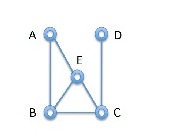 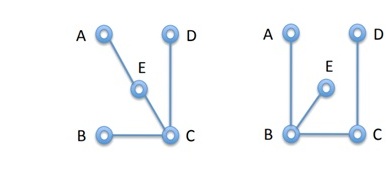 CHARACTERISTICS
Connected graph with no cycle (original).
Neighbors are vertices connected directly by an edge, otherwise connected means connected without the connecting edge.
3. Two trees connected by a single edge. This is a recursive characterization. The based case is a single node, with the empty tree (no vertices) as a possible special case.
 4. A connected graph with exactly n − 1 edges, where n is the number of vertices. 
5. A graph with exactly one path between any two distinct vertices, where a path is a sequence of distinct vertices where each is connected to the next by an edge.
When considering the asymptotic complexity it is often useful to categorize graphs as dense or sparse.
Dense graphs have a lot of edges compared to the number of vertices. 
Writing n = |V | for the number of vertices (which will be our notation in the rest of the lecture) know there can be at most n ∗ (n − 1)/2: 
every node is connected to any other node (n ∗ (n − 1)), but in an undirected way (n∗ (n−1)/2). 
If we write e for the number of edges, we have e = O(n 2 ). 
By comparison, a tree is sparse because e = n − 1 = O(n).
Thank You!!!